Técnicas para a resolução de bugs (debug)
por SANJAY e ARVIND SESHAN
Objetivos
Aprender a importância do Debug
Aprender algumas técnicas de Debug para o seu código.
2
Copyright © 2020 SPIKE Prime Lessons (primelessons.org) CC-BY-NC-SA.  (Last edit: 1/9/2020)
Porque fazer o debug?
Debug é uma estratégia útil para entender onde em seu programa algo está dando ou deu errado.
Uma vez que seu código começa a ficar mais longo e complexo (ex: usando sensores), pode se tornar difícil onde você esta no programa.
Os próximos slides vão mostrar algumas formas de se encontrar no código e de saber quais valores seus sensores estão vendo.
O que vocês verão nestas técnicas é MUITO ÚTIL para qualquer programador
Pensar em uma solução
Testar novamente
Consertar o erro
Localizar o erro
EBAAA!!
3
Copyright © 2020 SPIKE Prime Lessons (primelessons.org) CC-BY-NC-SA.  (Last edit: 1/9/2020)
Espere por Pressionar um botão
Coloque um Bloco Espere até em seu programa
Coloque esse bloco a cada um ou dois blocos em seu programa, na área em que não esta funcionando corretamente.
Isso pode te ajudar a determinar qual bloco esta levando seu robô a falhar.
O robô irá parar e “Esperar até que você pressione o botão”
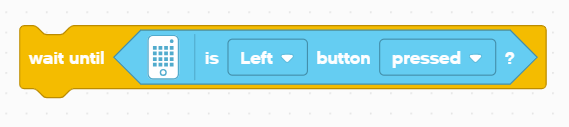 Copyright © 2020 SPIKE Prime Lessons (primelessons.org) CC-BY-NC-SA.  (Last edit: 1/9/2020)
4
Alertas visuais: Luz do botão central
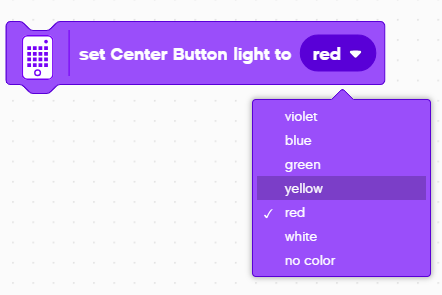 Coloque esses blocos em etapas criticas do seu programa.
Você será capaz de visualizar o que bloco esta fazendo e com isso tentar localizar o erro.
5
Copyright © 2020 SPIKE Prime Lessons (primelessons.org) CC-BY-NC-SA.  (Last edit: 1/9/2020)
Alertas sonorous: Bloco de som
Você pode inserir sons diferentes a cada intervalo (mais ou menos 5 blocos) e então executar o programa e ouvir os beeps.
Esses sons podem lhe ajudar a achar onde no programa algo esta dando errado
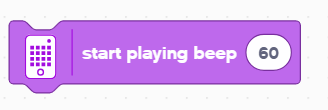 6
Copyright © 2020 SPIKE Prime Lessons (primelessons.org) CC-BY-NC-SA.  (Last edit: 1/9/2020)
Coloque na tela: Bloco de luz
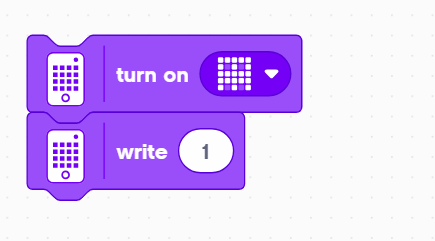 Usando os blocos de Luz para mostrar informações na Matriz de LED
Você pode mostrar uma imagem personalizada ou escrever algo na tela.
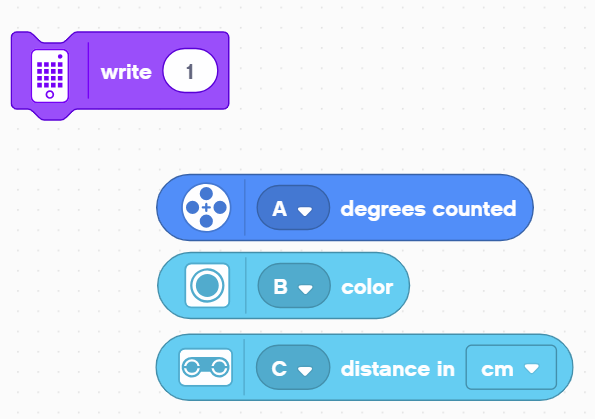 Substituir o “1” por outra coisa é útil para mostrar informações.
O Bloco Graus Contabilizados lhe permite saber quantos graus o motor se moveu.
Um Bloco de Cor lhe permite dizer qual cor o sensor de Cor esta lendo.
Um bloco de distância lhe permite dizer a distância a um objeto.
7
Copyright © 2020 SPIKE Prime Lessons (primelessons.org) CC-BY-NC-SA.  (Last edit: 1/9/2020)
Vídeos e comentários
Gravar e assistir o seu robô pode ser muito útil no debug. Alguns celulares tem modos de câmera lenta que te ajudam ainda mais.
Comentários também são úteis durante o debug. Use eles para lembrar valores antigos que você pode ter colocado no bloco.
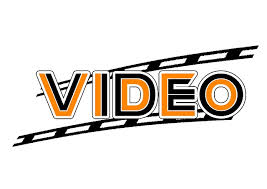 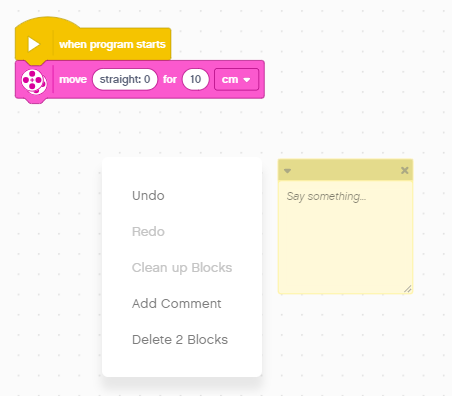 8
Copyright © 2020 SPIKE Prime Lessons (primelessons.org) CC-BY-NC-SA.  (Last edit: 1/9/2020)
CRéditos
Essa lição foi criada por Sanjay Seshan e Arvind Seshan para SPIKE Prime Lessons
Mais lições em www.primelessons.org
Traduzido para o português por Lucas Colonna
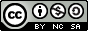 This work is licensed under a Creative Commons Attribution-NonCommercial-ShareAlike 4.0 International License.
9
Copyright © 2020 SPIKE Prime Lessons (primelessons.org) CC-BY-NC-SA.  (Last edit: 1/9/2020)